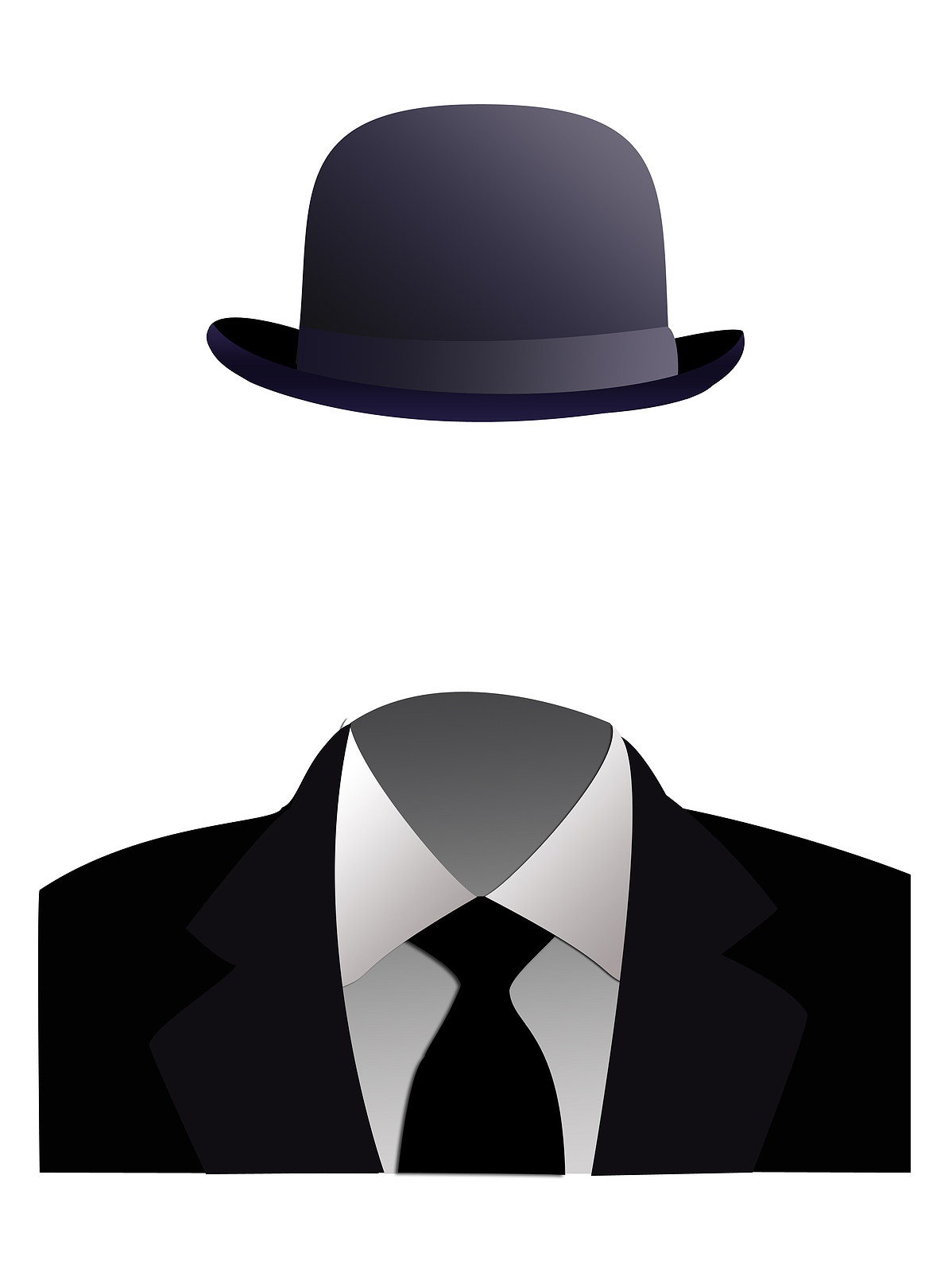 Monthly Character Education

August
Respect

September
Responsibility

October
Kindness

November
Honesty

December
Fairness
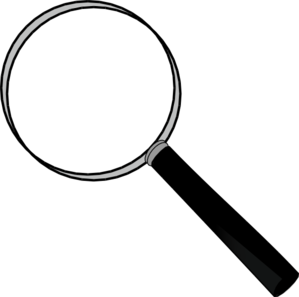 I  SPY
January
Citizenship

February
Trustworthiness

March
Diligence 

April 
Integrity

May
Courage
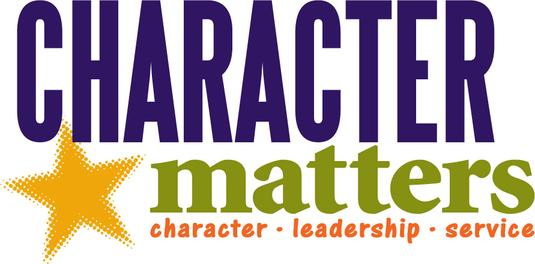 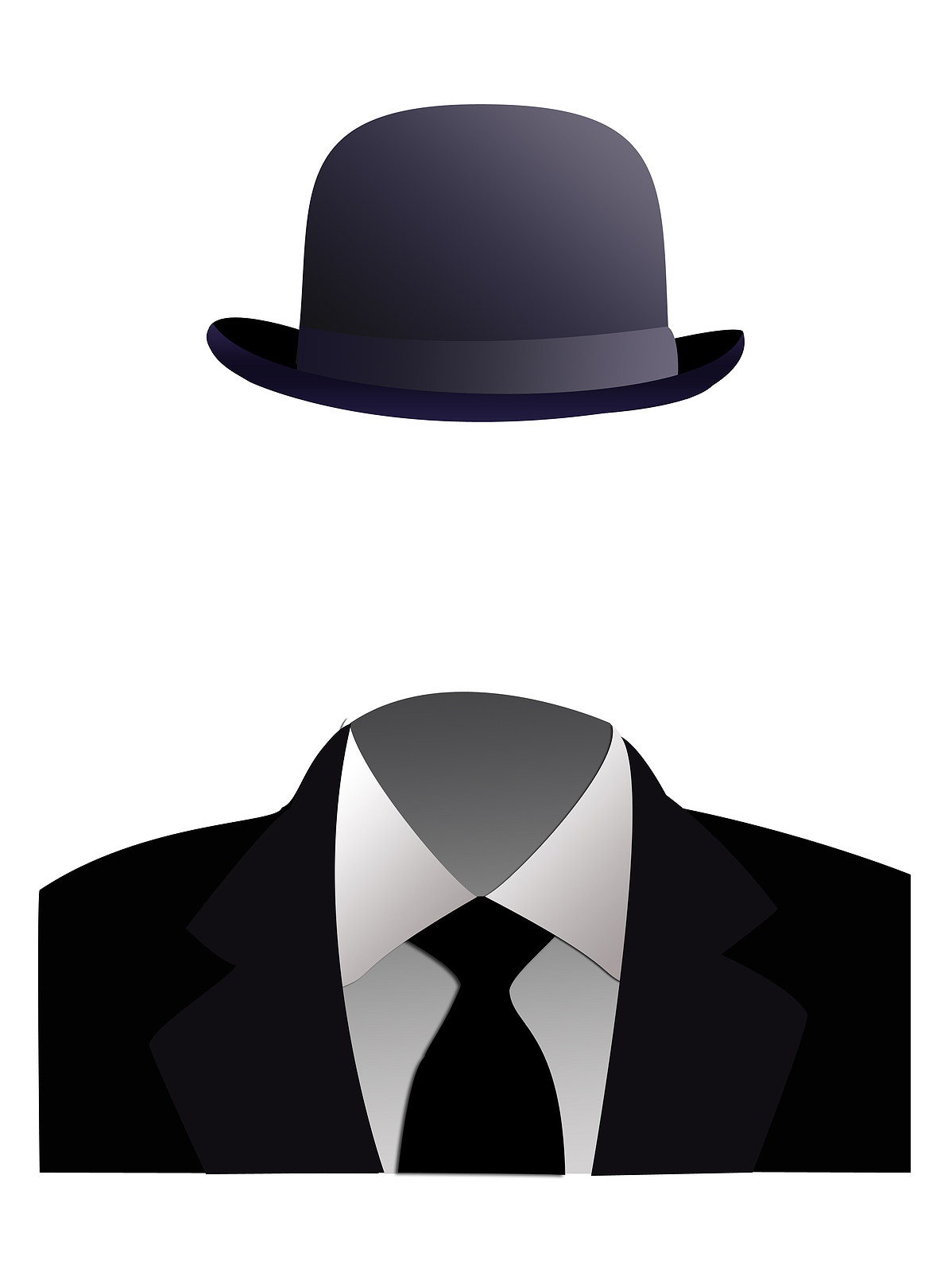 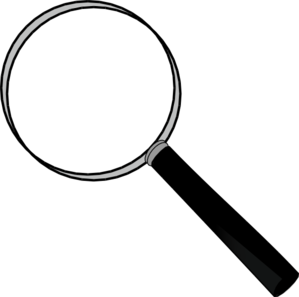 I    SPY